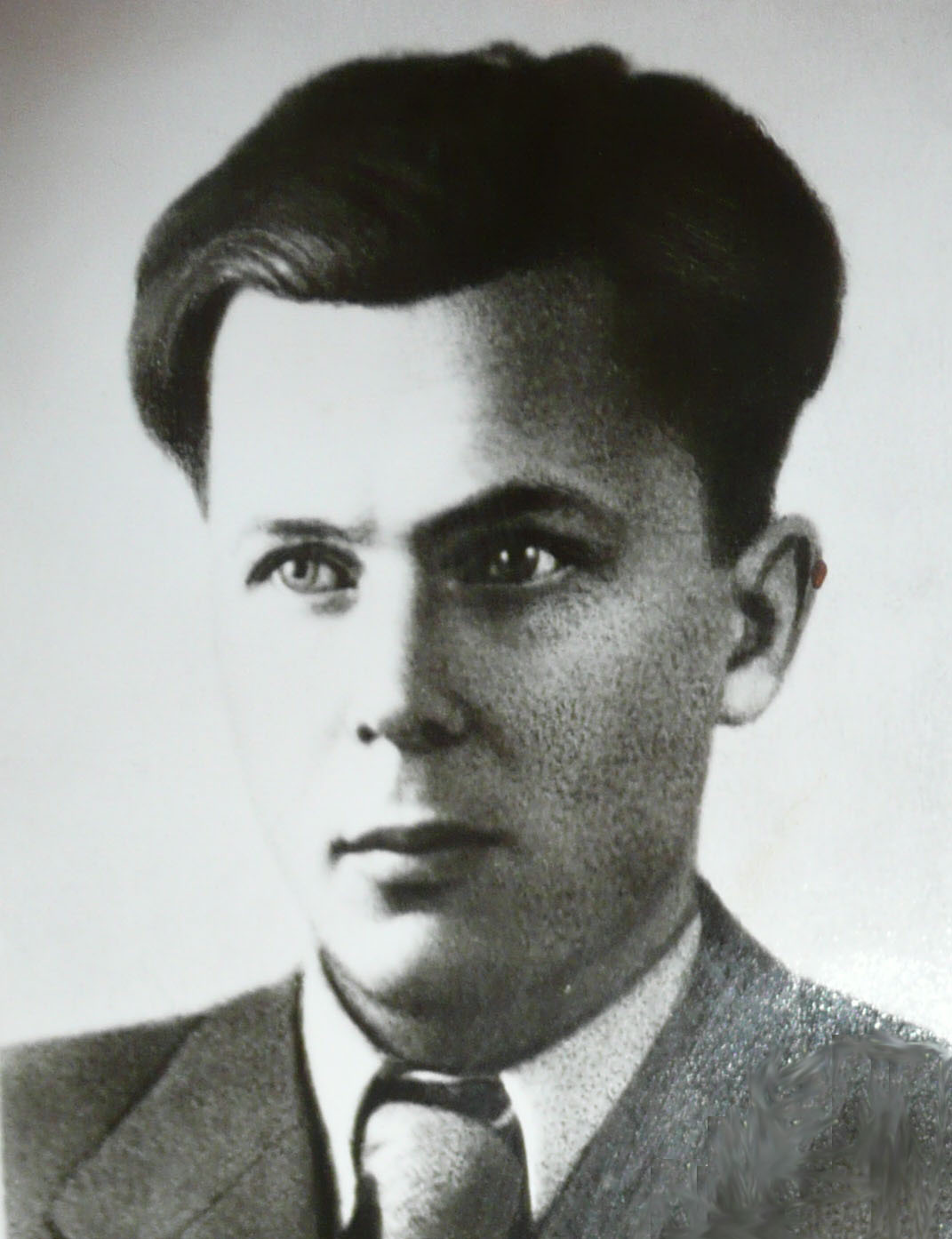 Правда о войне в творчестве А.Т. Твардовского.
Поэтическое кредо Твардовского
«А всего иного пуще
Не прожить наверняка – 
Без чего? Без правды сущей,
Правды, прямо в душу бьющей,
Да была б она погуще,
Как бы ни была горька». 
(поэма «Василий Тёркин»)
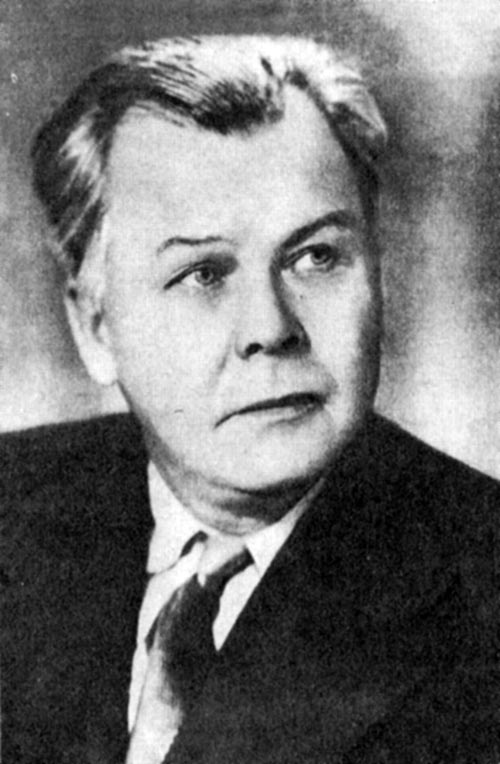 «Война – жесточе нету слова.
Война – печальней нету слова.
Война – святее нету слова»
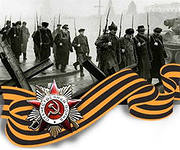 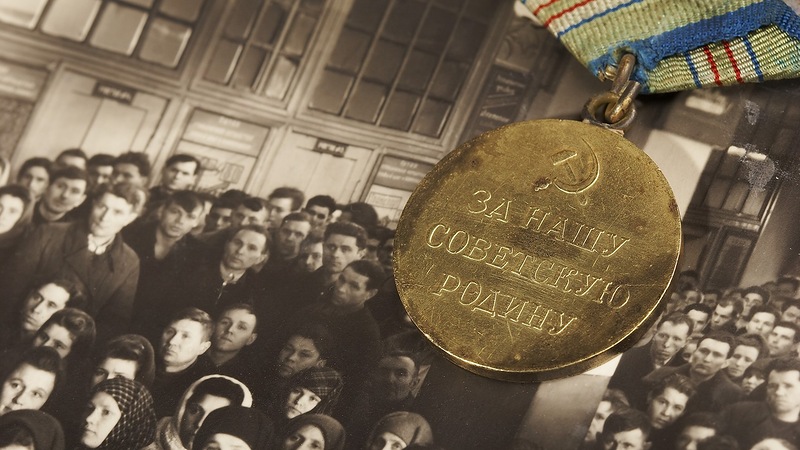 «Две строчки…»
Ужас войны запечатлелся в памяти поэта во время финской кампании в образе бойца-парнишки,
 «что был в сороковом году  убит в Финляндии на льду».
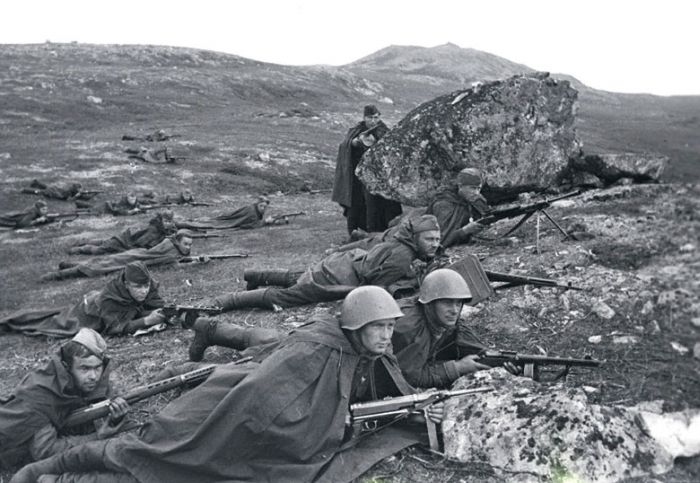 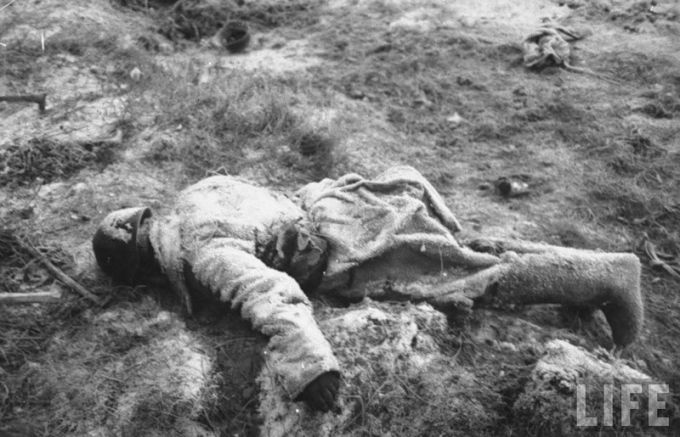 поэма «Василий Теркин»
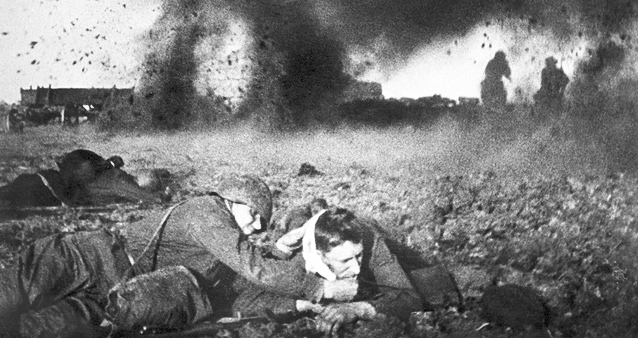 «Бой идет святой и правый.
Смертный бой не ради славы,
Ради жизни на земле».
«Но вот одно я помню точно: была несомненная уверенность, что книга писалась на нашем фронте и даже где-то здесь, близко. Такое ощущение сопутствует книгам, где правда всё: и целое и частности».
                (Г.Бакланов)
«Василий   Тёркин»
поэма«Дом у дороги»
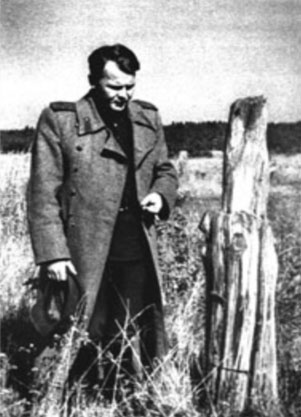 «Я не узнал даже пепелище отцовского дома. Ни деревца, ни сада, ни кирпичика, ни столбика от построек – всё занесено дурной, высокой, как конопля, травой, что обычно растёт на заброшенных пепелищах»
               (А.Т. Твардовский)
А.Т.Твардовский на пепелище дома в Загорье, 1943 г.
«Жестокая память» о войне
«В тот день, когда окончилась война…»
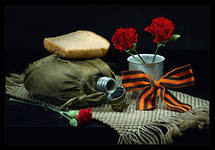 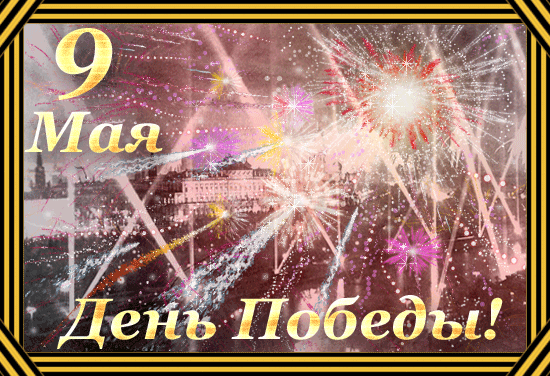 «Я знаю, никакой моей вины…»
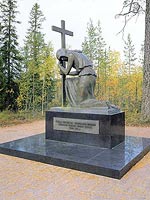 Я знаю, никакой моей вины
В том, что другие не пришли с войны,
В том, что они – кто      старше, кто моложе – 
Остались там, и не о том же речь,
Что я их мог, но не сумел сберечь,  
Речь не о том, но всё же, 
всё же, всё же….
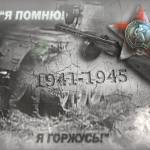 Прошла война, прошла страда,
Но боль взывает к людям:
Давайте, люди, никогда
Об этом не забудем.

     (А.Т.Твардовский
          «Дом у дороги»)
Работу выполнили:
Абсалямова Мария
Басова Ксения
Спасибо за внимание!